8 Novembre 2014

«Le nuove competenze infermieristiche tra realtà e futuro:
 Impianto ed utilizzo dei PICC dalla teoria alla pratica»








Relatore: Sara Steffanuto
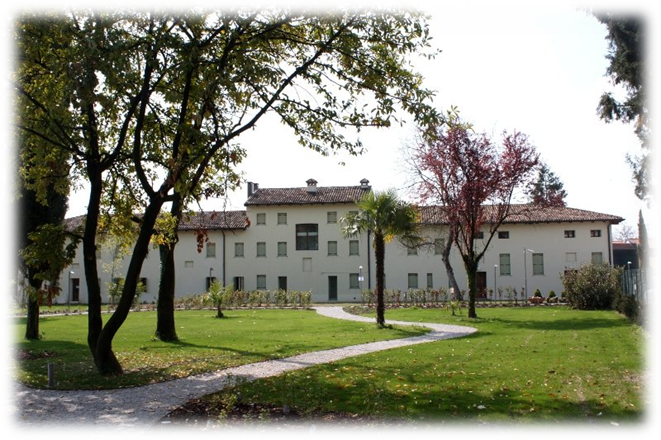 Presentazione  PICC
Classificazione degli accessi venosi
A breve termine
Accessi periferici (Ago Cannula - Midline)
Accessi centrali non tunnellizzati in PUR
A medio/lungo termine
Sistemi venosi centrali non tunnel. (Honh)
Sistemi venosi centrali tunnel. (Groshong)
Sistemi venosi centrali tot. impiant. (Port)
Sistemi venosi centrali ins. periferico (Picc)
Caratteristiche degli accessi a medio-lungo termine…
Materiali ‘nobili’
Minore % infezione/ostruzione/trombosi
Versatilità di uso
Uso sia intra- che extra-ospedaliero
Uso continuo ma anche discontinuo
Grande variabilità strutturale
Tunnellizzati, non tunnellizzati
Costo elevato
Utilizzabili per un tempo prolungato ed indefinito (anni)
Caratteristiche degli accessi venosi a medio/lungo termine(...PICC...)
Utilizzati in situazioni cliniche che richiedono un accesso venoso stabile e affidabile (a) per periodi di tempo prolungati, (b) per uso discontinuo
Materiali di massima biocompatibilità e biostabilità (attualmente: cateteri in silicone o poliuretano di nuova generazione) che assicurano una performance clinica di lunga durata
Vasta scelta di presidi, a seconda della performance clinica richiesta 
Costo sovrapponibile
Cateteri PICC
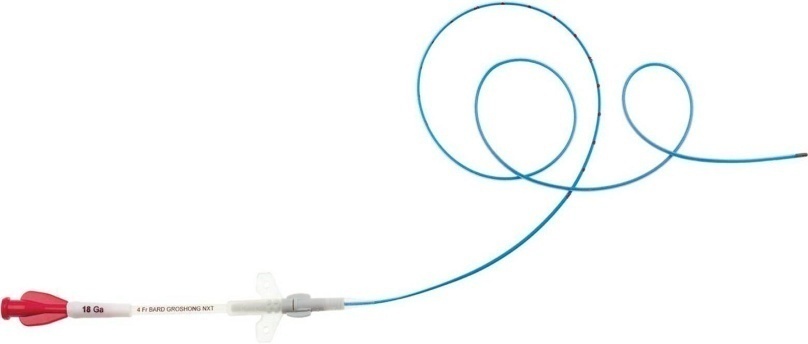 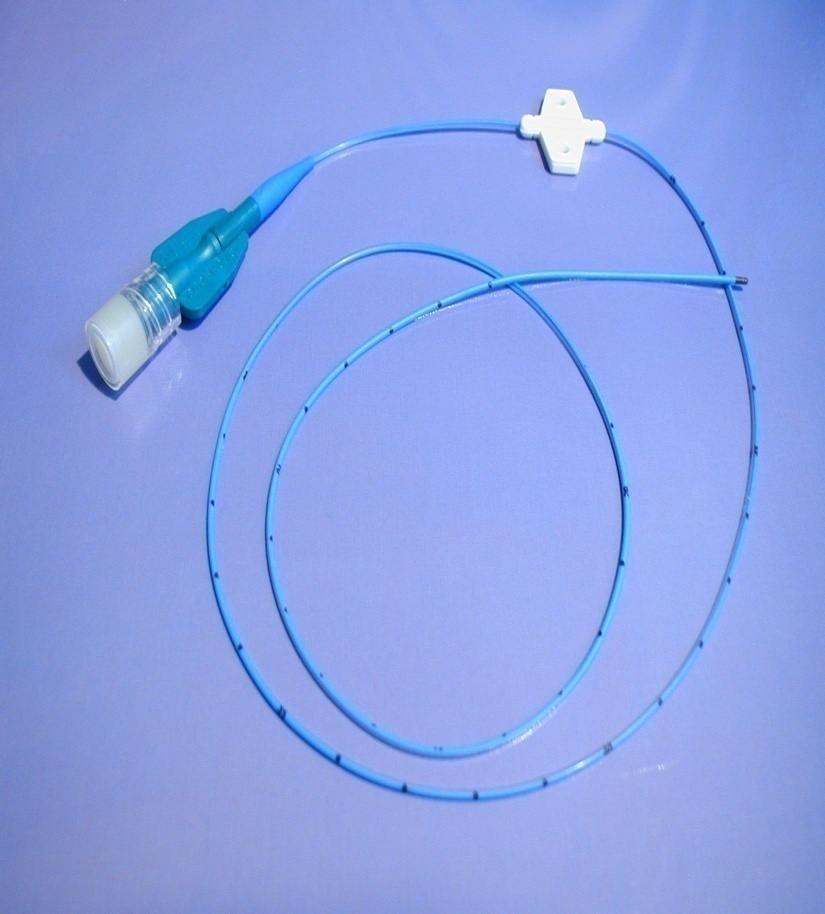 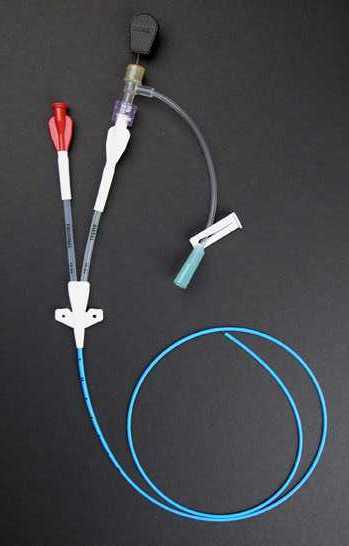 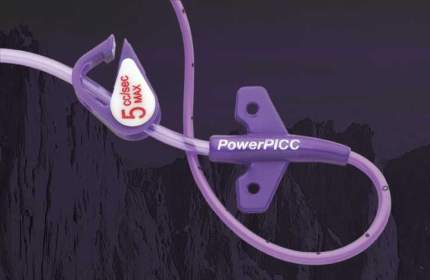 CATETERE PICC
Peripherally Inserted Central Catheter
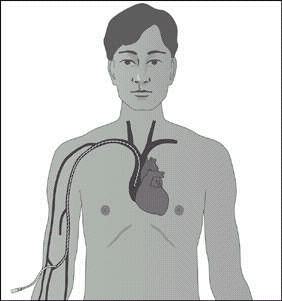 Centrale introdotto per via periferica
	- SI’ soluzioni ipertoniche
	- SI’ farmaci vescicanti
Lunghezza 40 – 60 cm.
	- Piccolo calibro (14G - 25G  o 6Fr 2Fr)
	- Morbido, flessibile, biocompatibile
	- Silicone o poliuretano 3^ generazione
	- Valvolato o non valvolato
	- Monolume, Bilume, Trilume
	- Power resistant 5ml/sec 300 PSI
A Medio/Lungo termine (1 – 12 mesi)
	- SI’ utilizzo discontinuo
	- SI’ utilizzo extraospedaliero
Cateteri PICC
Da utilizzare per infusioni centrali previste per > 7 gg e <12 mesi
Catetere con lunghezza fra 40 e 60 cm
Costo medio alto
Silicone o PUR alifatici
Valvolati o non valvolati
Vari calibri
Rimuovere soltanto a fine uso o in caso di complicanza
Inserzione infermieristica
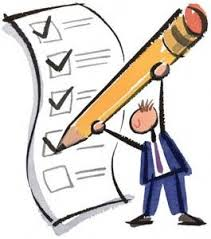 PICC - vantaggi
Durata prolungata (< 12 mesi)
Accesso anche discontinuo
Possibilità di utilizzare anche NP con osmolarità > 800 mOsm/l
Basso rischio di CRBSI: 1/1000gg
Specifici vantaggi della inserzione ecoguidata:
Possibilità di inserirli anche nel paziente ‘senza vene’
Minime complicanze locali
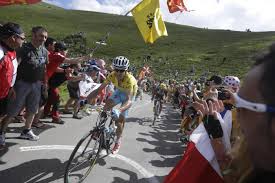 PICC - vantaggi
Durata prolungata (ma di solito < 3-4 mesi)
Accesso sia continuo che discontinuo, sia intraospedaliero che extraospedaliero
Possibilità di utilizzare qualsiasi tipo di infusione (accesso centrale)
Basso rischio infezioni batteriemiche
<1 infezione/1000gg cat
Specifici vantaggi della inserzione ecoguidata:
Possibilità di inserirli anche nel paziente ‘senza vene’
Minime complicanze locali
PICC – rischio CRBSI
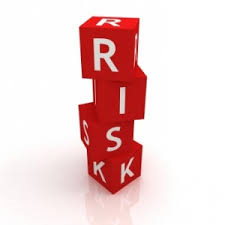 Basso rischio CRBSI:
Lontananza da secrezioni nasali/orali/tracheali
Bassa contaminazione della cute avambraccio
Caratteristiche fisiche della cute avambraccio 
Medicazione stabile e pulita
Dati della letteratura:
1 – 2 /1000 gg (Meta-analisi Maki 2006)
0.8 /1000 gg (Moreau 2007)
1.07 /1000 gg (Garnacho 2009, in ICU)
0.4 /1000 gg (Studio prospettico UCSC 2006)
0 /1000 gg (Harnage, 2006: ‘bundle’ specifico)
Picco CRBSI a 20-22 gg
PICC - svantaggi
Inserzione  richiede addestramento specifico
Possibili complicanze locali (flebiti e tromboflebiti)
La gestione richiede ‘know how’ specifico
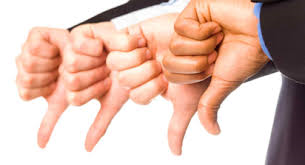 Flussi dei PICC
Gravità
3 Fr 		50-75 ml/hr	
4 Fr		100-175 ml/hr
5 Fr		> 200 ml/hr
Pompa
3 Fr		400-450 ml/hr
4 Fr		500-750 ml/hr
5 Fr		> 750 ml/hr

GROSHONG PICC  Gravità (4Fr) 540ml/hr 
POWER PICC  Gravità  (5Fr) 1.185 ml/hr
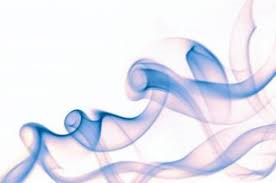 PICC: Possibilità d’uso
Soluzioni iperosmolari (NP)
Farmaci vescicanti/irritanti (PCT)
Terapie endovenose protratte (<12 mesi)
Sangue e emoderivati (> 4 Fr)
Ripetuti prelievi (> 4 Fr)
Utilizzo in terapia intensiva (Power = 5ml/sec) 
Utilizzo con MdC (Power = 300psi)
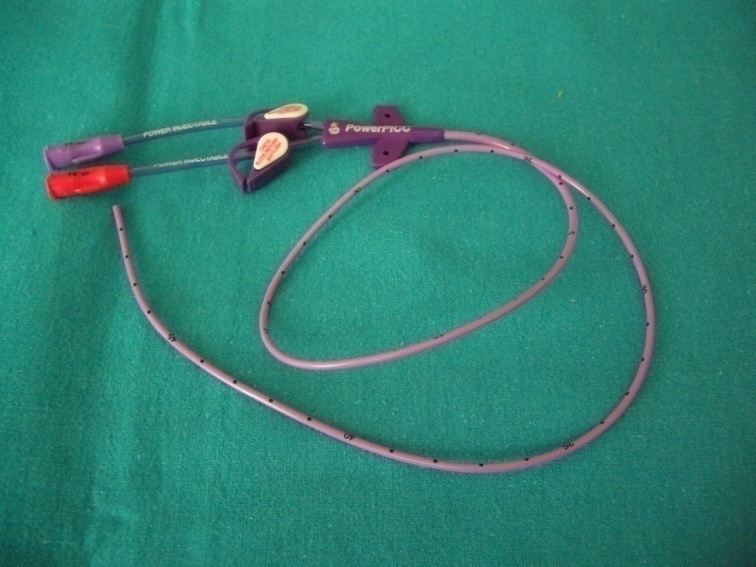 Vantaggi dei PICC vs. vie periferiche
Maggior comfort del paziente
Risparmio delle vene periferiche
Uso discontinuo
Accesso venoso stabile
Lunga durata (1-12 mesi)
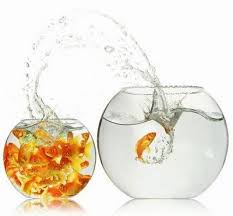 Vantaggi dei PICC vs. CVC
Abolizione rischi venipuntura centrale
Impianto infermieristico
Impianto “bed-side”
Minor rischio di sepsi sistemiche (Maki)
Costi più bassi  (Total Assesment)
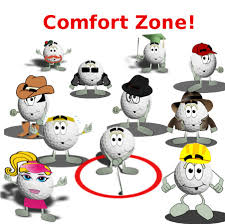 Quali materiali?
SILICONE
POLIURETANI
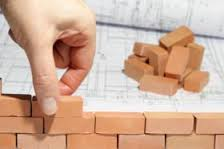 Silicone
Biocompatibilità
Biostabilità 
Bassa interattività con
 	composti chimici
Morbidezza
	(basso rischio trombosi)
Poca interferenza con i 	farmaci
Scarsa rugosità 
          (minore adesione batterica)
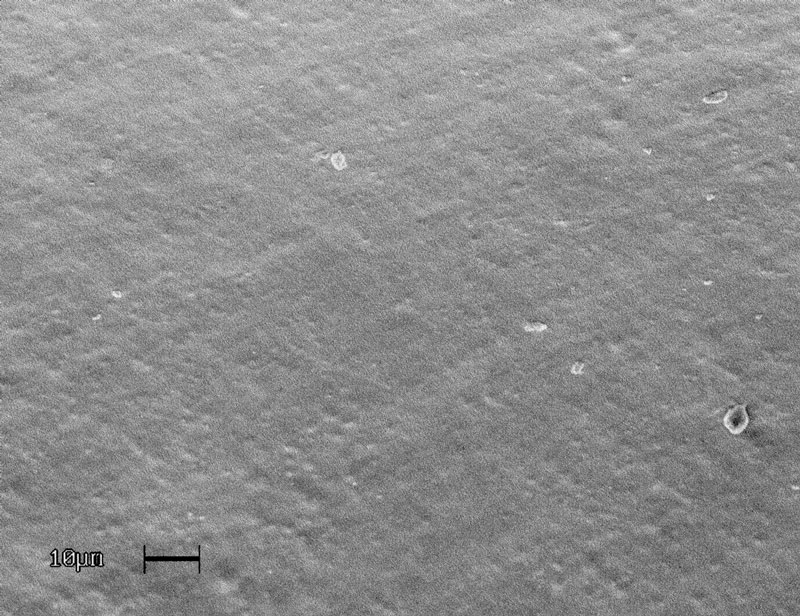 Maggiore tendenza al kinking 
Maggiore spessore della parete
CAUTION !
Attenzione all’utilizzo di etere o solventi: possono danneggiare il silicone
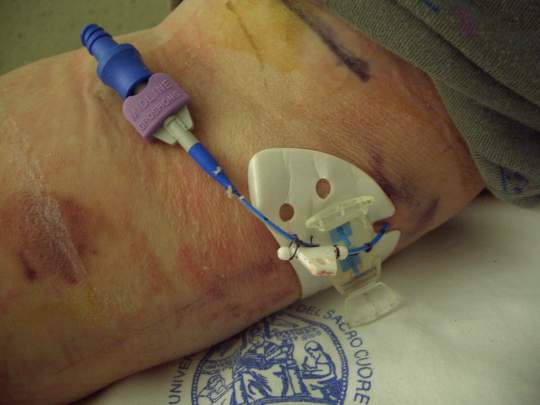 Una eccezione: il silicone dei cateteri Groshong
Non contiene solfato di bario
Maggiore resistenza meccanica rispetto agli altri cateteri di silicone
Maggior diametro interno
E’ trasparente
E’ comunque radio-opaco (striscia di tecnezio)
E’ comunque sensibile ai solventi (etere, acetone, etc.)
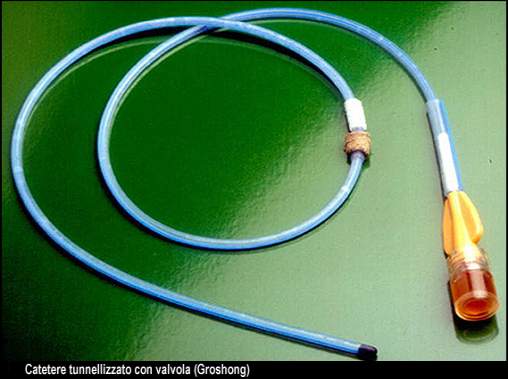 Lesioni del silicone
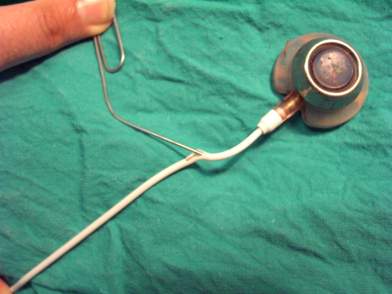 Pinch off
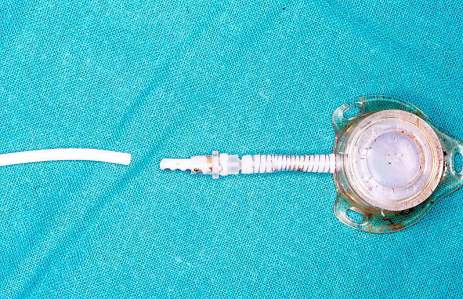 usura
Poliuretani
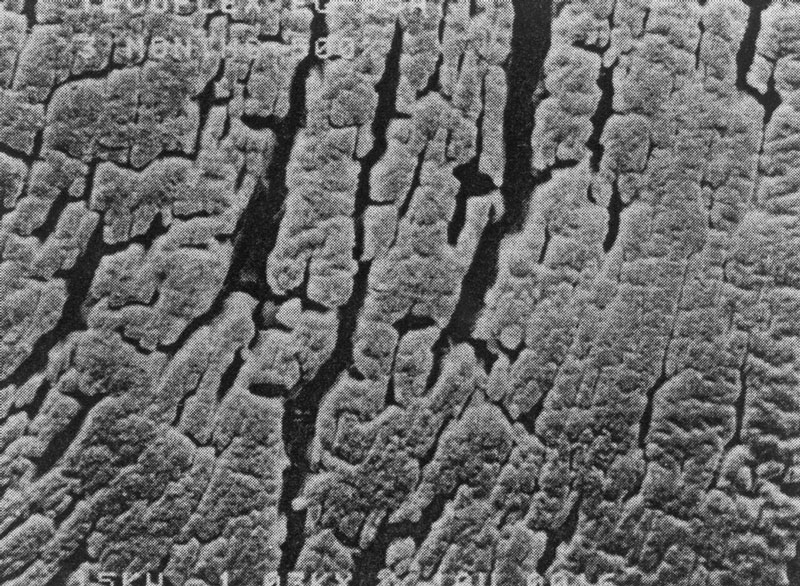 Polieter-uretani
Poliester-uretani
Policarbonati-uretani
stabili, morbidi, resistenti
	 ……i policarbonati-uretani alifatici (3° gen.) 
Carbothane  
Corethane  
Chronoflex  
Tecothane (Bard Power Picc)
Poliuretani
Costituiscono una CLASSE di materie plastiche, diverse tra loro
 
Rispetto al silicone: materiale più rigido e resistente e quindi con diametro interno maggiore

Evoluzione tecnologica nel tempo: da poliuretani a basso costo (di prima generazione, PUR aromatici) fino ai poliuretani alifatici, più costosi, che ‘mimano’ il silicone
Svantaggi dei poliuretani
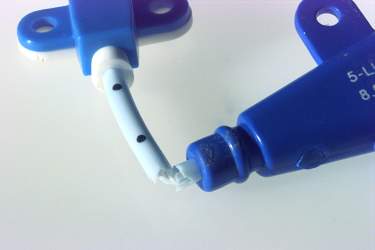 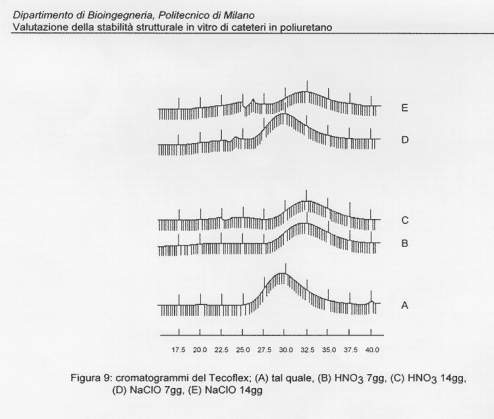 Sensibilità nei confronti
 di alcool e acetone
(disinfettanti)
Minore stabilità strutturale 
a sostanze chimiche(farmaci)
Problema emergente
Rischio di rottura dei cateteri in silicone e in poliuretano sottoposti ad alte pressioni durante esami radiologici con mezzo di contrasto (TC e MR)
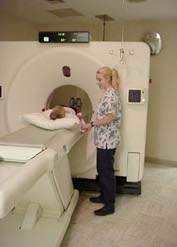 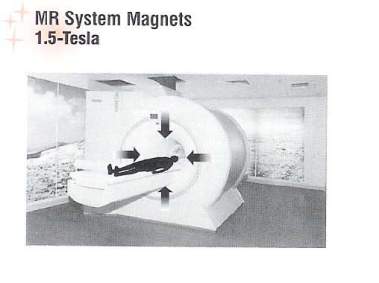 Power Injectors
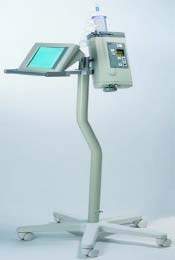 Pressioni fino a 300 psi
Silicone: max 50-60 psi
Poliuretani: max 100 psi
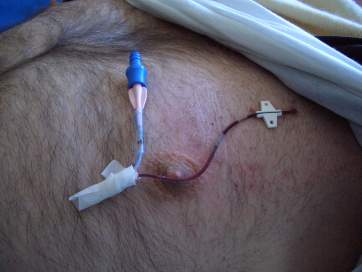 Quando utilizzare un dispositivo Power Injection
I dispositivi power injection sono indicati nei pazienti che:

Eseguono diverse stadiazioni tac durante il percorso terapeutico

Devono eseguire protocolli terapeutici ad alti flussi
Cateteri resistenti ad alte pressioni
Es.: Power PICC
PUR ultra-resistente
Connessioni speciali
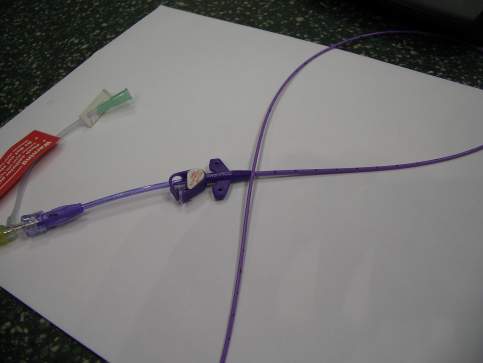 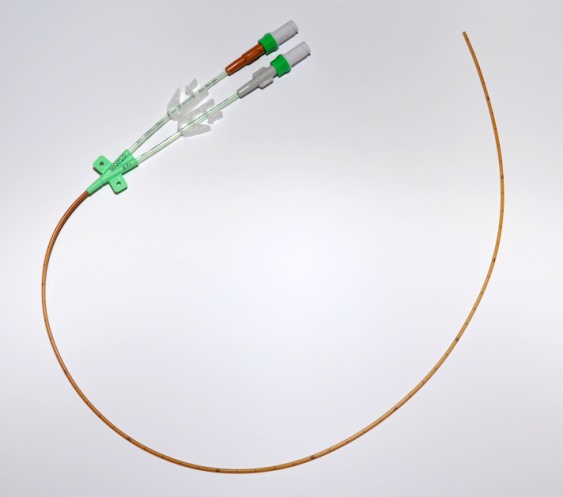 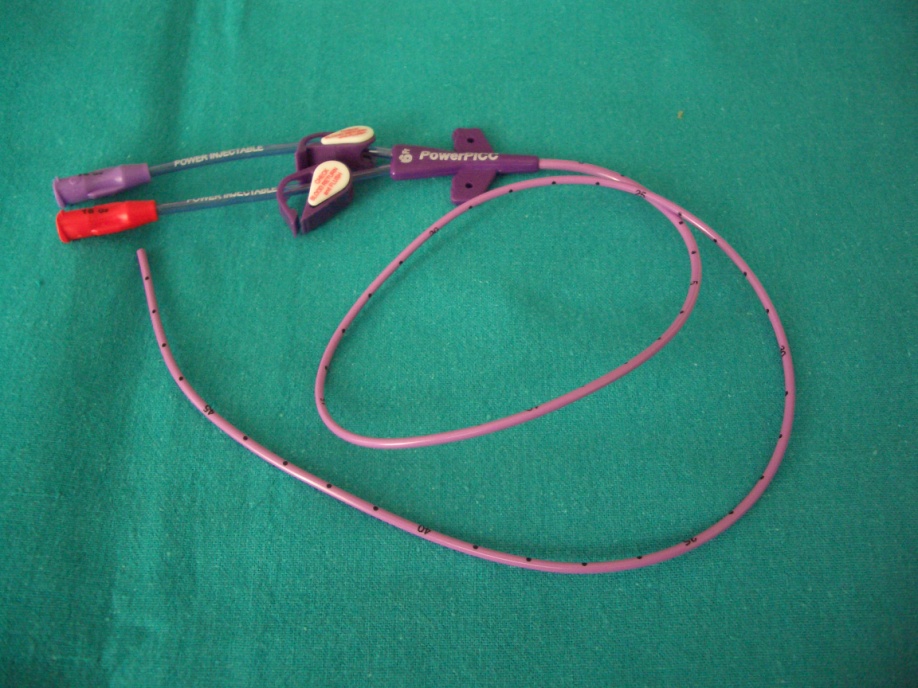 Calibro del catetere
Variabile secondo la necessità clinica
Nei cateteri a breve termine, il calibro si esprime di solito in ‘gauge’ (1/cm q) – riferito al diametro interno
Nei cateteri a medio-lungo termine, il calibro si esprime preferibilmente in ‘French’ (1 mm = 3 Fr) – riferito al diametro esterno
Ricordare:
1 mm  =  3 Fr  =  ca. 19 G
2 mm  =  6 Fr  =  ca. 15 G
3 mm  =  9 Fr  =  ca. 11.5 G
CAUTION
Utilizzare il catetere più piccolo possibile, purchè sufficiente agli scopi previsti
Es.: in età neonatale/pediatrica
Es.: per infusioni di portata limitata
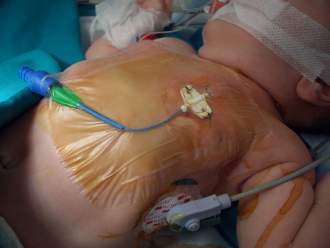 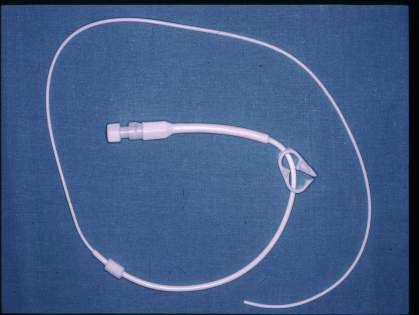 A punta aperta
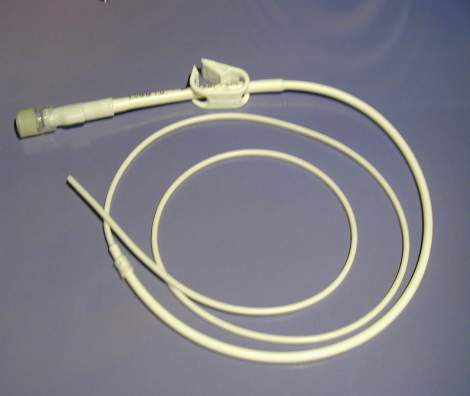 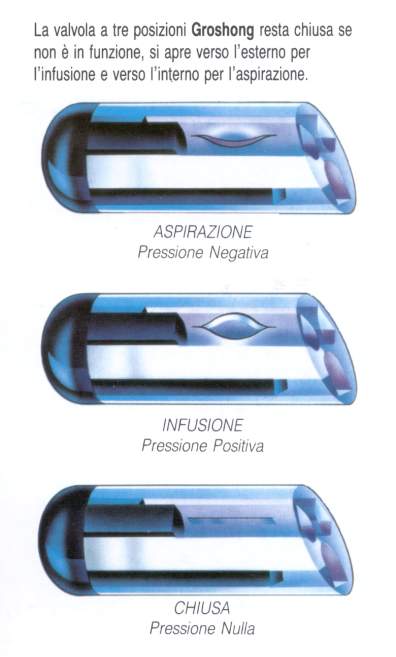 Con valvola distale
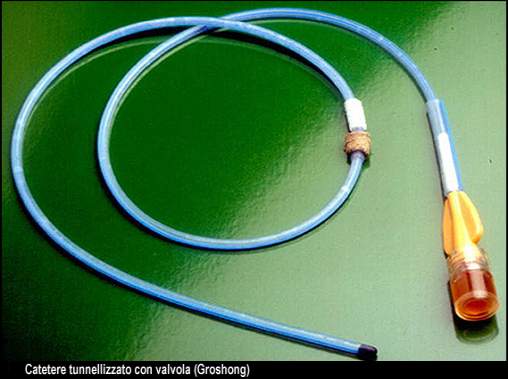 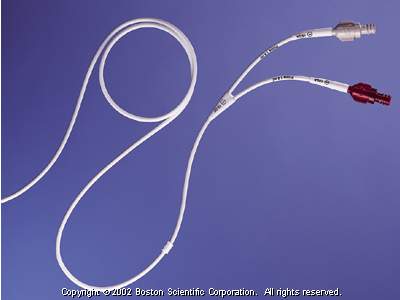 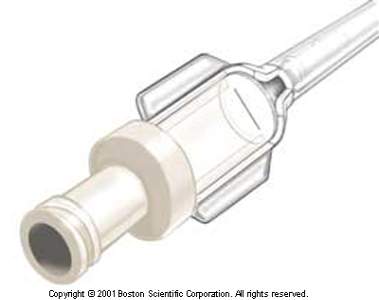 Con valvola prossimale
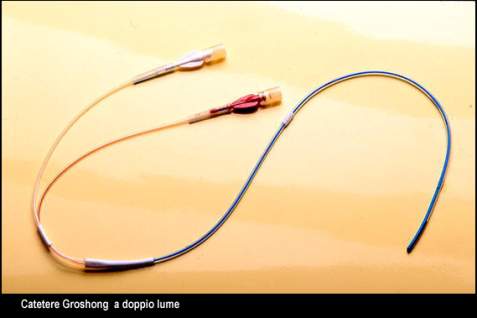 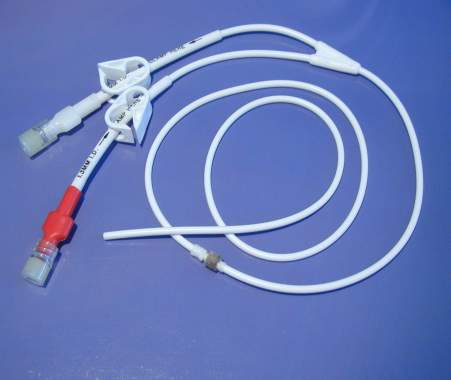 Doppio lume
Cateteri a lume multiplo
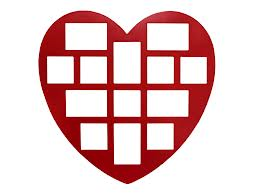 Cateteri a lume multiplo: diametri interni
Cateteri a lume multiplo
Consentono di somministrare contemporaneamente due tipi di infusione, e quindi sono più versatili…

Diametro maggiore

Più lumi ci sono più il lume sarà di diametro minore
Cateteri a lumi multipli
Nuovi materiali
Cateteri ‘trattati’
Es. per acquisire proprietà antibatteriche
‘coating’ con farmaci
Antibiotici
Antisettici
Sulfamidici
Antimicotici
Rilascio di ioni (Ag)
Proprietà fisiche speciali (cariche +)
Cateteri ‘medicati’
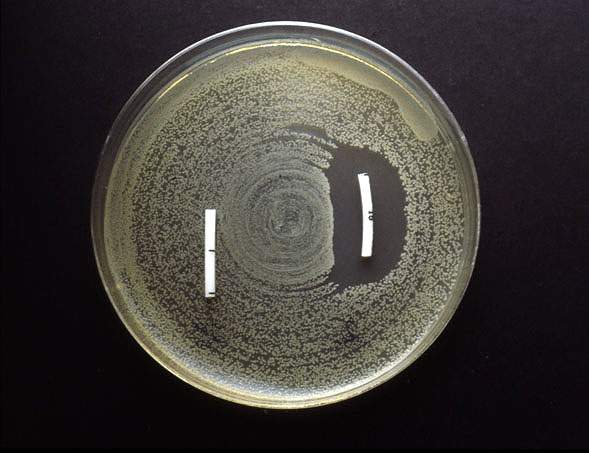 Cateteri ‘medicati’
Cateteri ricoperti (‘coated’) di antisettici o antibiotici, sulla superficie esterna e/o interna
Cateteri a lento rilascio di ioni antisettici, incorporati nel materiale stesso del CVC (poliuretani trattati)
Cateteri ‘coated’
Cateteri impregnati/ricoperti di antisettici o antibiotici:
‘Coating’ con antibiotici (minociclina + rifampicina) (Cook)
‘Coating’ con antisettici (clorexidina + sulfadiazina) (Arrow)
Cateteri ‘coated’
Cateteri impregnati/ricoperti di antisettici o antibiotici:
‘Coating’ con antibiotici (minociclina + rifampicina) (Cook)
‘Coating’ con antisettici (clorexidina + sulfadiazina) (Arrow)
Cateteri ‘coated’
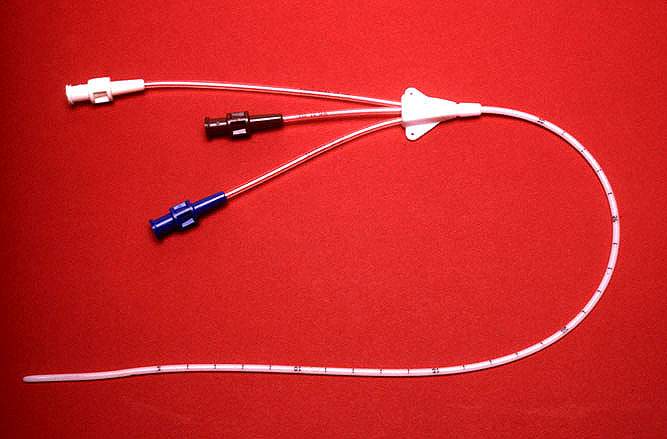 Cateteri ‘coated’
Tecnologia applicata soltanto CVC a breve termine
Il coating riguarda attualmente solo la superficie esterna: protezione dalle contaminazioni provenienti dalla cute (‘skin’), non dai raccordi (‘hub’)
Alto costo: necessità di dimostrare la costo-efficacia
Timori di allergie e di induzione di resistenze batteriche
Effetto antibatterico transitorio (una settimana?)
Ioni argento
Caratteristiche:
Attività battericida e fungicida (nota da secoli)
 Bassa tossicità
 Non rischio di allergie
 Non rischio di resistenze batteriche
 Facile incorporazione nei PUR, con varie tecnologie
Conclusioni
……E QUINDI?
E’ semplice scegliere il picc giusto ?
Il problema
Conoscere i presidii disponibili
Conoscere le indicazioni
Conoscere le precauzioni da utilizzare
Durante l’impianto
Durante la gestione
..ed è un problema di evoluzione culturale specifica…
1) … dei committenti (oncologi – radioterapisti - internisti):
	- conoscere i presidii disponibili e le loro indicazioni
	- saper ragionare in termini di costo-efficacia

2) …di chi impianta (anestesisti – chirurghi – radiologi- infermieri):
		- conoscere i presidii e i materiali 
		- capire la specificità dell’impianto a medio/lungo termine

3) …di chi utilizza  (infermieri)
		- prendere coscienza della loro nuova professionalità
		- diffondere la cultura del ‘risparmio del patrimonio venoso’
Grazie per la cortese attenzione